Transforming Education Through IT
RIPE NCC Levant Regional Meeting
Dr. Yousif Asfour
April 25, 2016
American University of Beirut
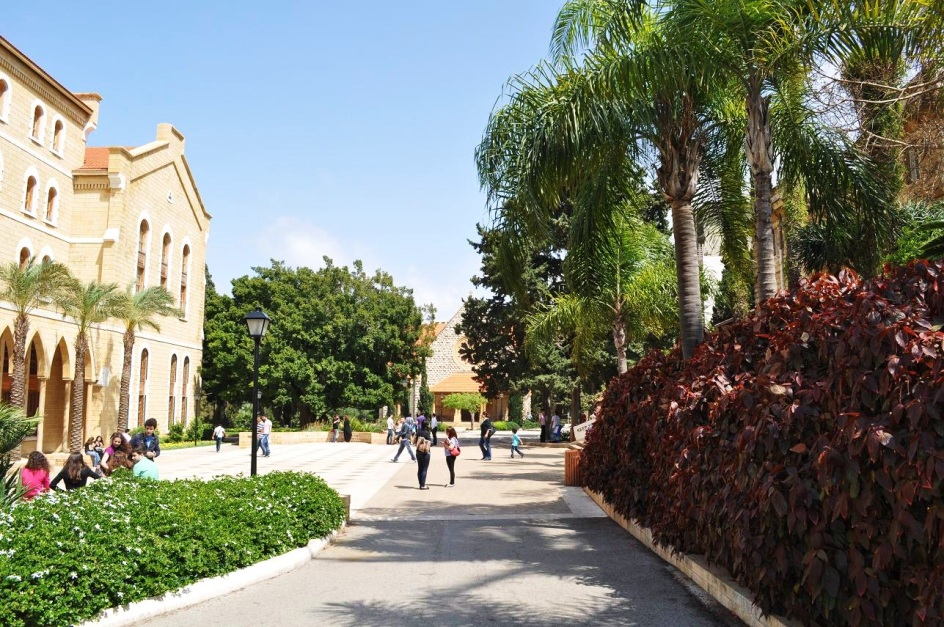 The mission of 
IT @ AUB
is to be a strategic partner 
with 
the academic units  to 
help transform 
teaching, research , 
student life & patient care 
at AUB
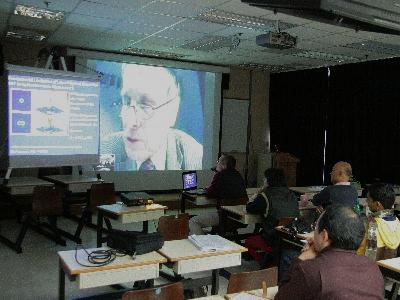 So that …
… a lecturer in New York can connect to a classroom  in Beirut to teach
… and a researcher at the lab can connect his genome sequencer to the HPC at the data center to analyze 
an ant
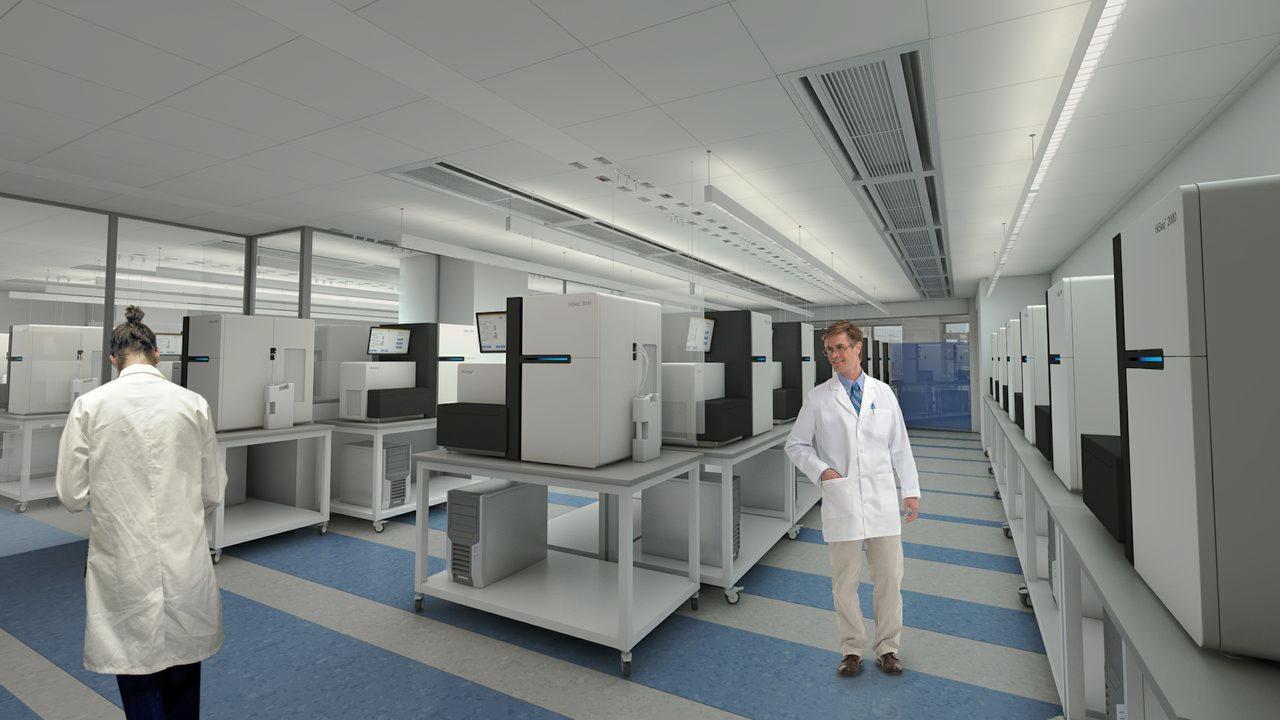 … and a researcher at the lab can connect his genome sequencer to the HPC at the data center to analyze 
an ant
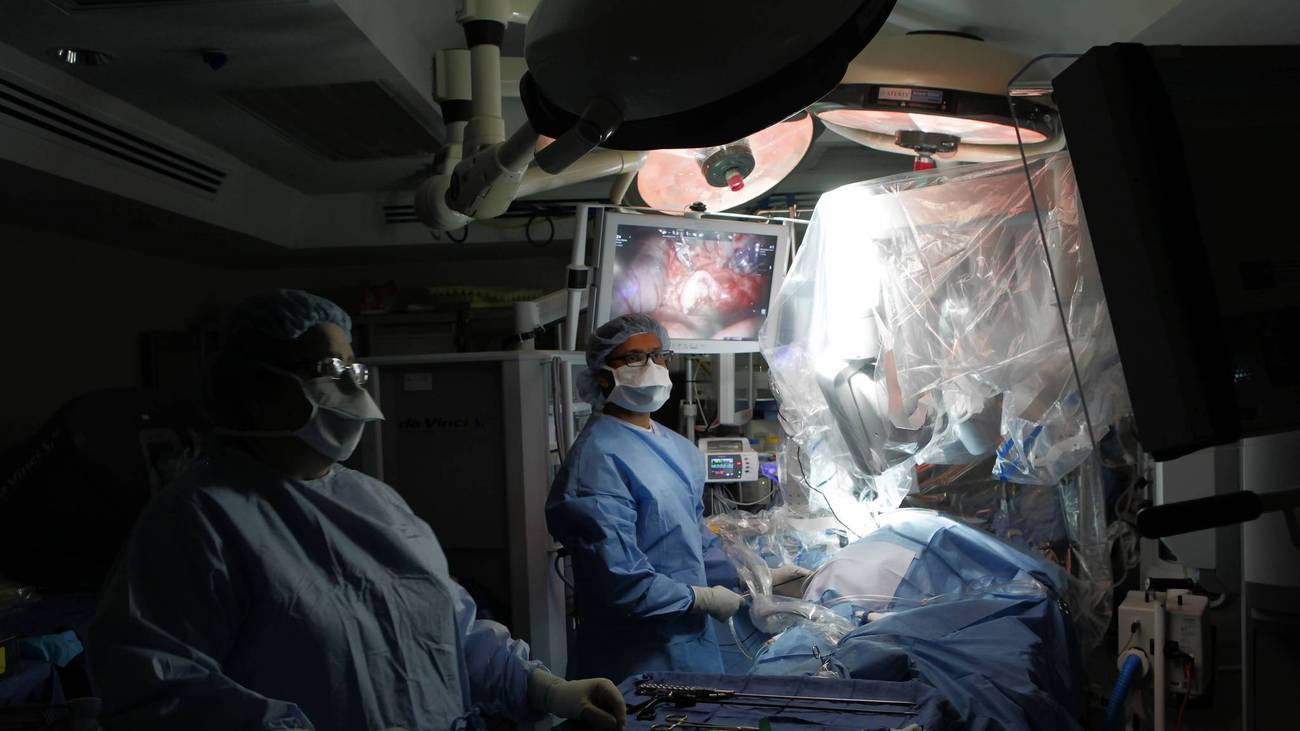 … and doctors can collaborate with each other remotely
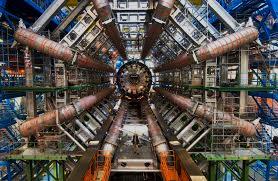 … and a physicist on campus
can connect his laptop to CERN
to discover the next new quark
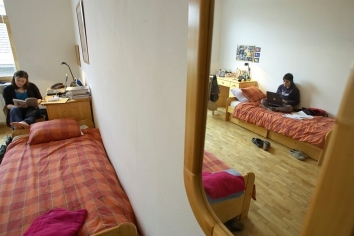 … and a  student at her dorm connect to a server on the web to invent the new Facebook
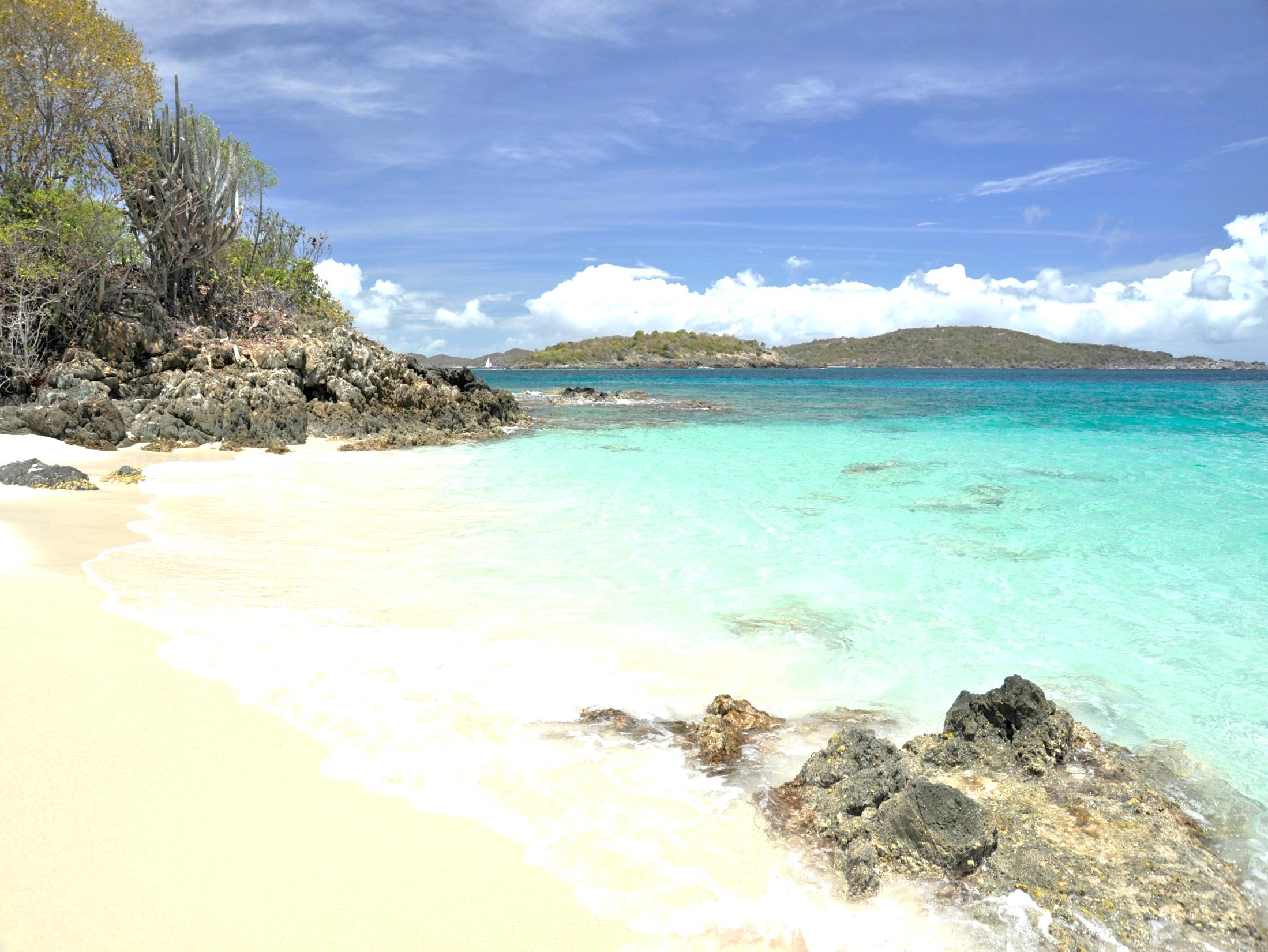 … and a Post Doc on the beach can connect her iPad to the AUB storage bank to analyze fish pictures
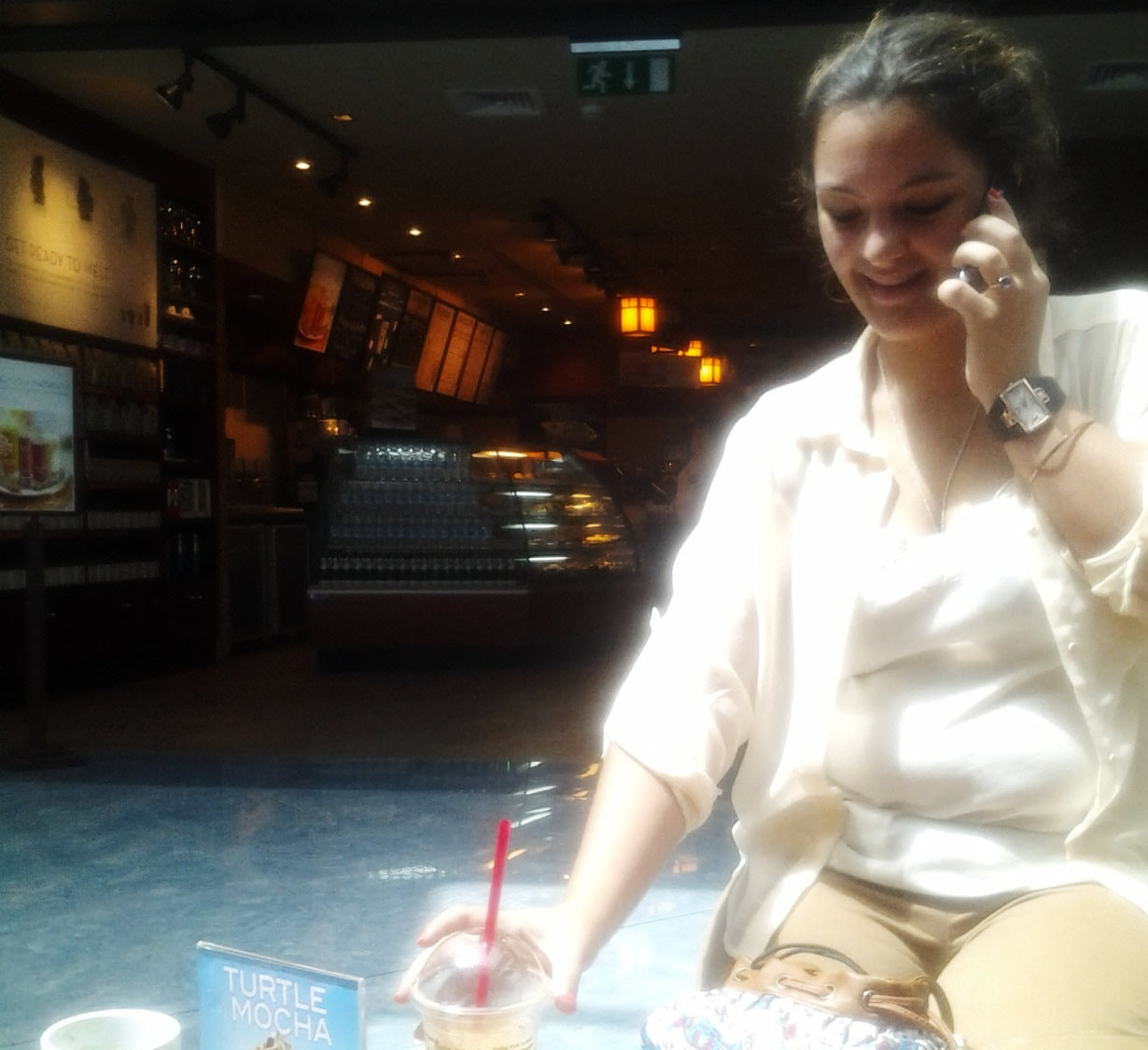 … and a student at a coffee shop can connect to her roommate to finish her homework!
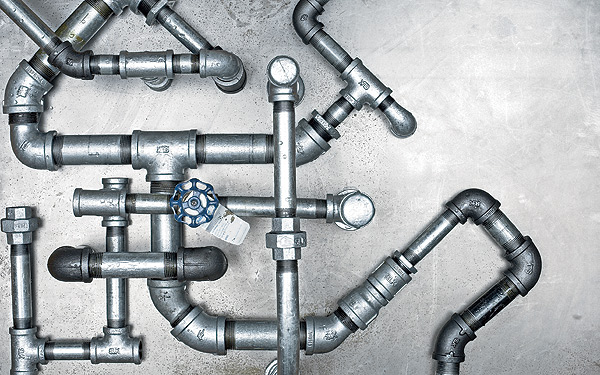 We are shifting our focus 
from 
managing 
infrastructure
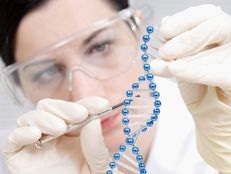 … to creating research and teaching services
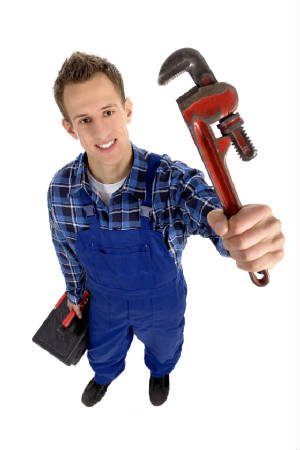 We are
transforming our role from being service providers …
to become service brokers
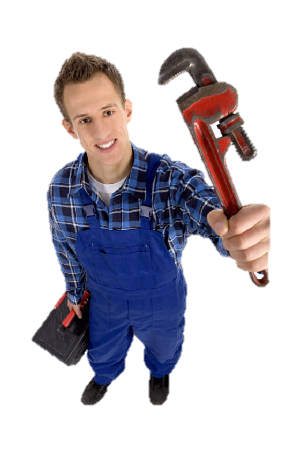 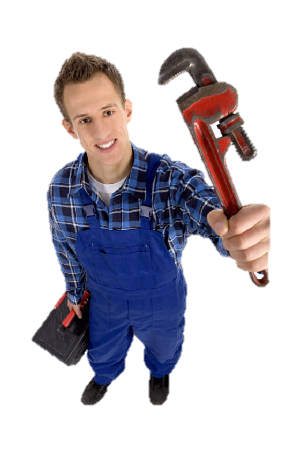 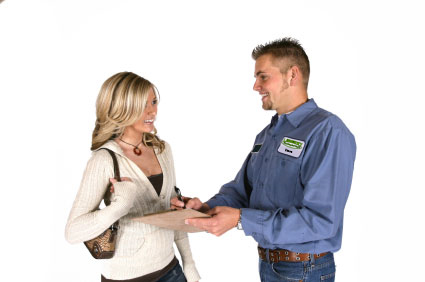 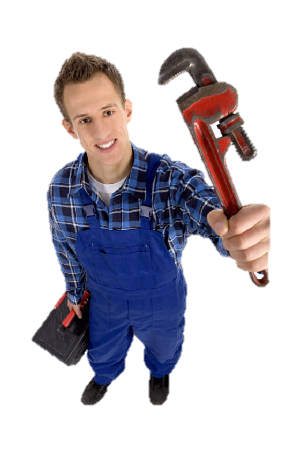 We a are transformingour staff from mostly engineers
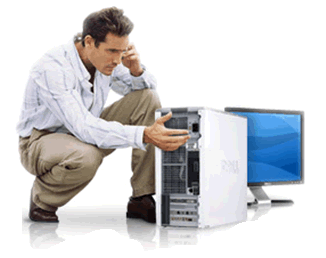 … to mostly 
consultants and service managers
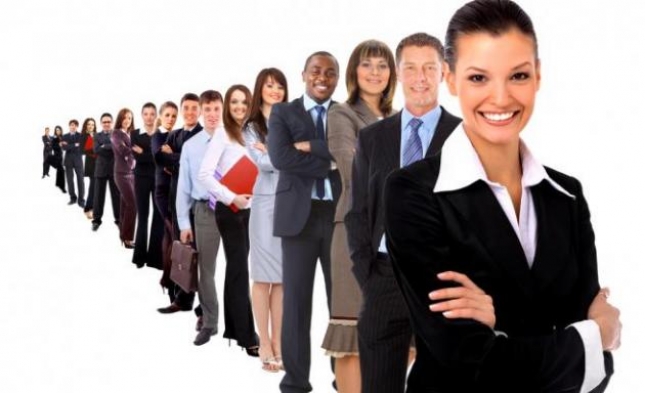 We are transforming our environment…
…from  a “Castle & Moat” model…
… to a connected community model …
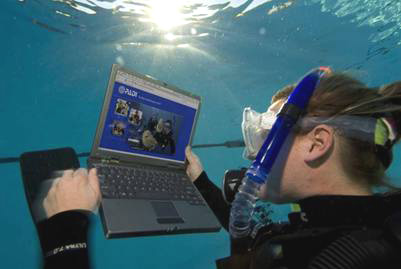 … by creating an (Any)6 infrastructure
(connect any one, from any where, through any device, at any time, to any resource, to do any thing)
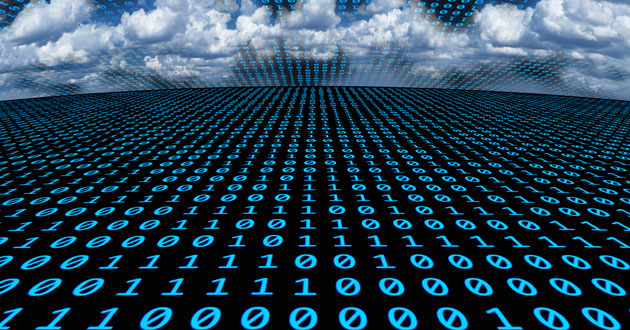 IPv6 security and flexibility …
Abundance of addresses
Automated configuration (SLAAC)
Direct node-to-node addressing
Mandated encryption and security
Individualized IP addresses for students
… make it possible to build the 
“Free Flowing City” and  the “Any6” infrastructure
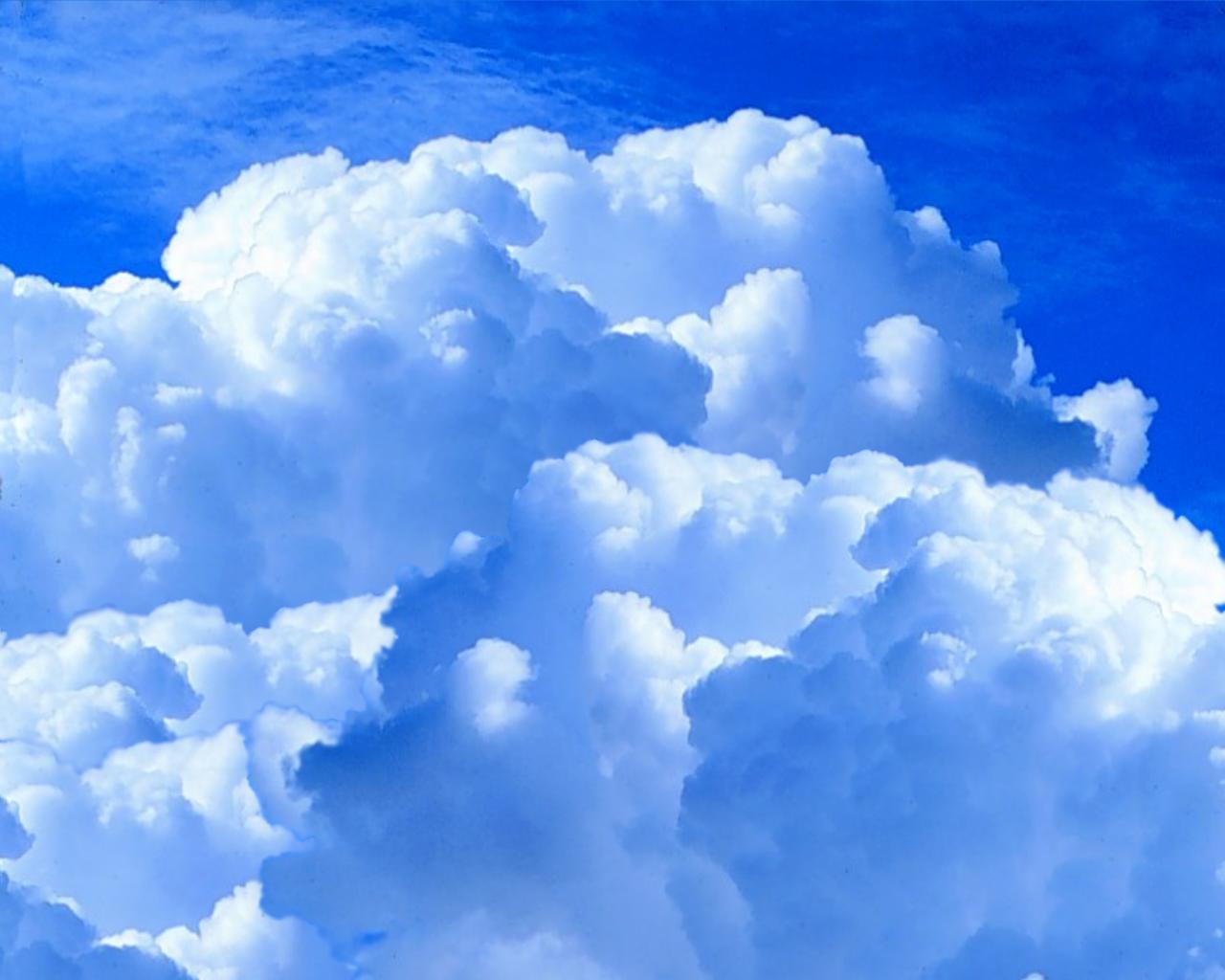 … making it easier to provide innovative research and education services ...
EduRoam
Federated services
Expanded international connectivity
HPC and specialized computing
Cloud services
Smart campuses
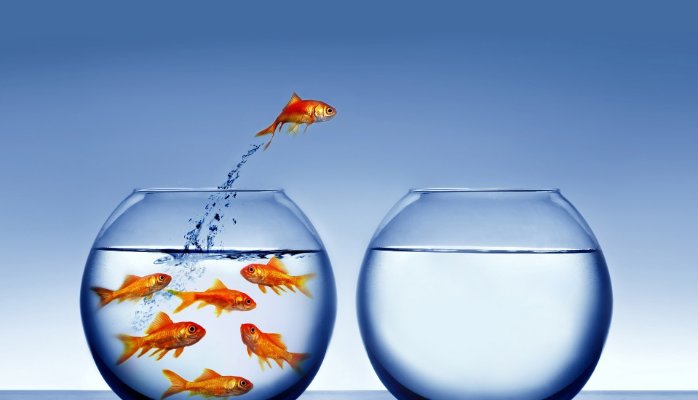 We are shifting our focus …
Business Analysis
Consulting
Development
Integration
Operations
Management
…and it all depends on  flexibility
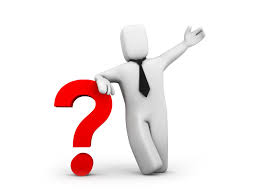 22
22